مدة المسح
ورقة عمل المسح على الخفين
للمسافر
للمقيم
المسح لغة : ضد ....................
الخُفُّ : هو ما يُلبسُ على الرّجل من ...................أو ....................أو نحوهما .
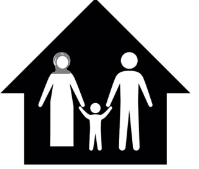 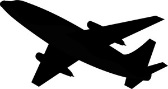 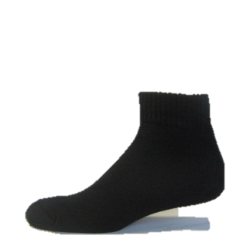 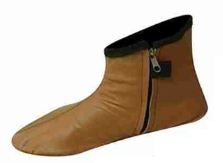 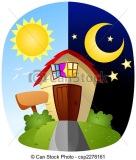 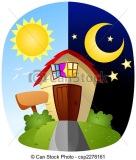 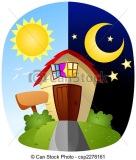 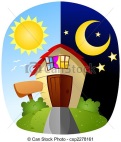 1
2
3
1
المسح على الخُفُّين : 

هو إمرار اليد المبتلة بالماء على ما يلبس في الرّجلين
 عند الوضوء بدلاً من غسلهما بشروط مخصوصة .
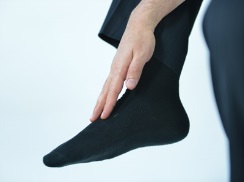 ...............................................
....................................
شروط المسح على الخفين
الحكمة من مشروعية المسح على الخفين
التيسير و التخفيف على الناس خاصة في الشتاء  وفي السّفر .
....................................................
..........................................
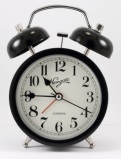 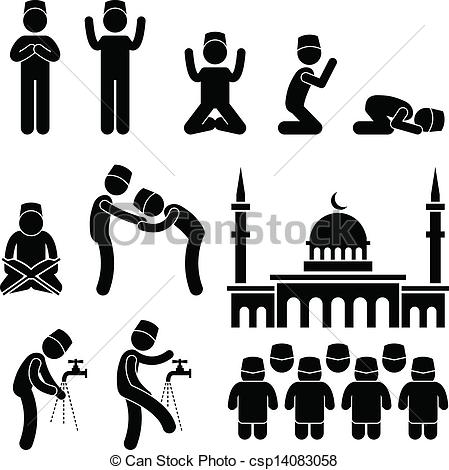 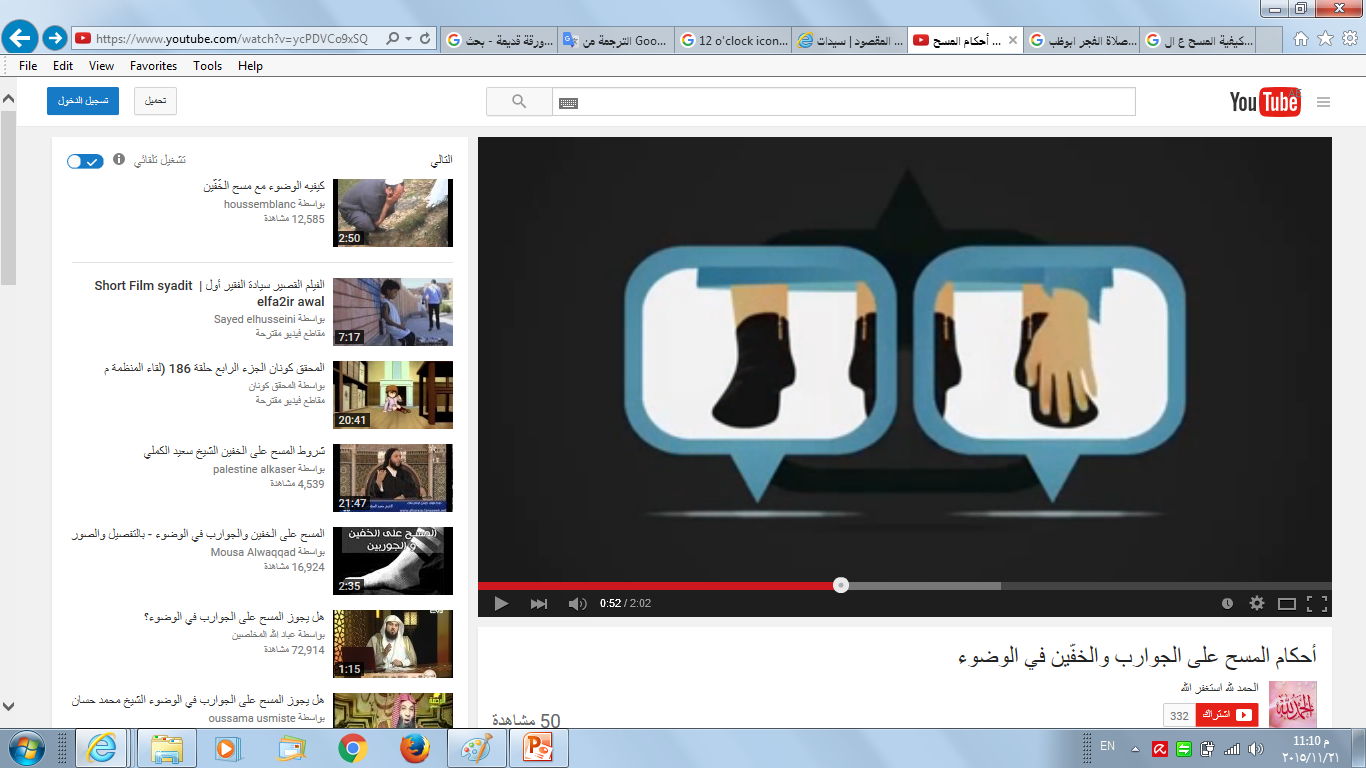 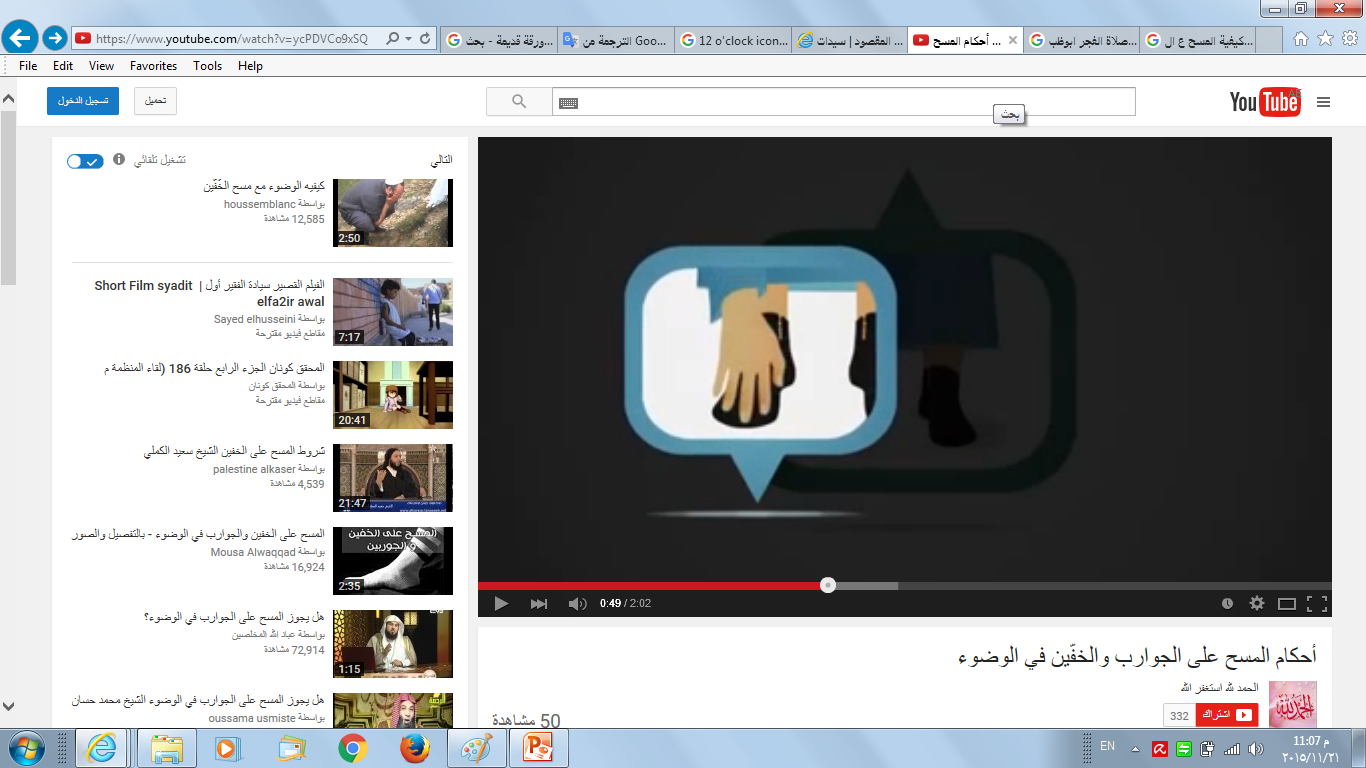 2
صفة المسح على الخفين
يمسح باليد اليمنى على ظاهر الرِّجل اليمنى،
 ويمسح باليد اليسرى على ظاهر الرِّجل 
اليسرى في وقت واحد،  

أو يبدأ باليمنى ثم اليسرى
مبطلات المسح على الخفين
1
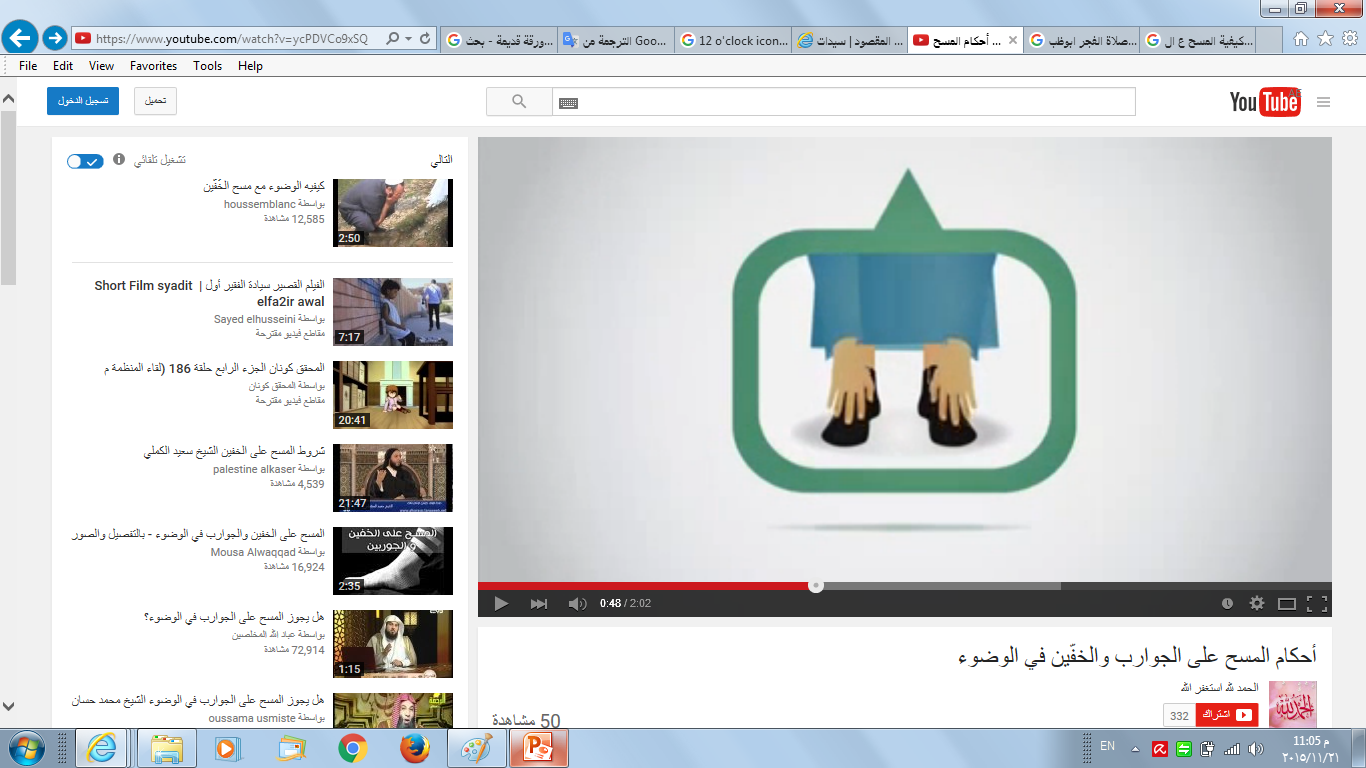 .............................

.............................




.
.............................

..............................
.............................

..............................
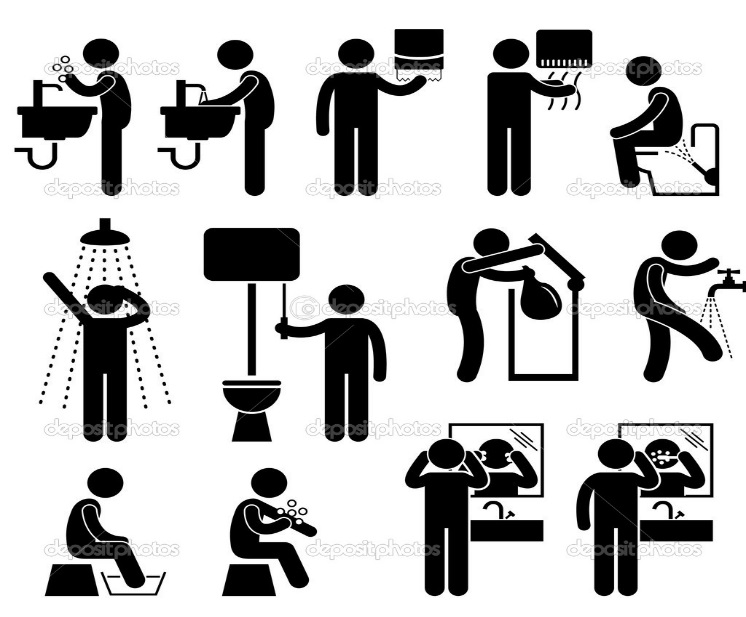 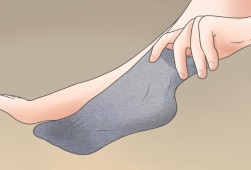 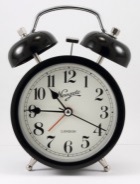